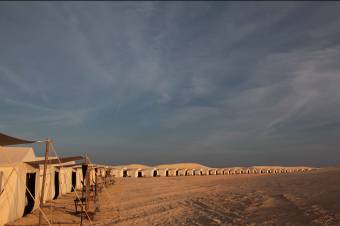 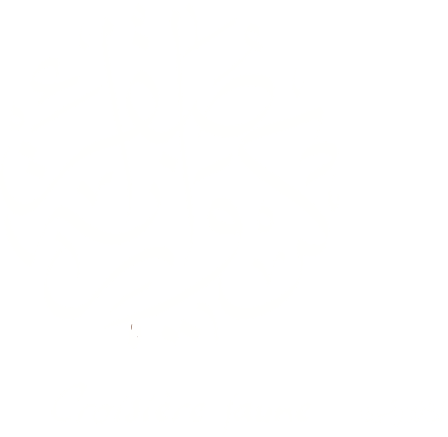 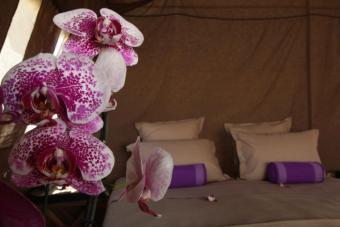 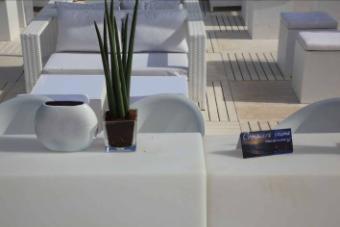 Tous unis pour vous accueillir
Jour 1
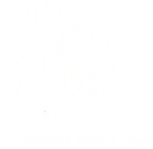 Accueil des participants à l’aéroport de Tozeur et transfert en direction
du site de Star Wars
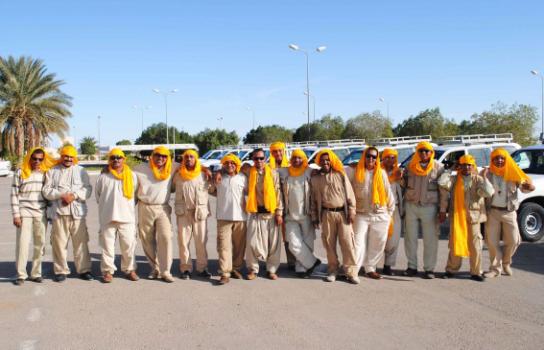 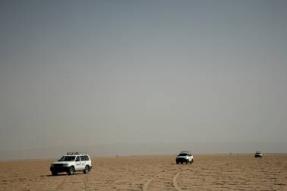 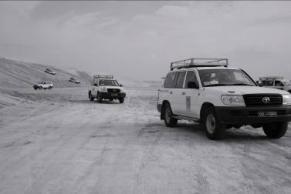 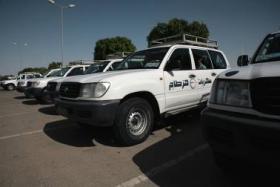 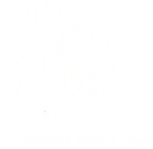 Arrivée sur le site de Star Wars
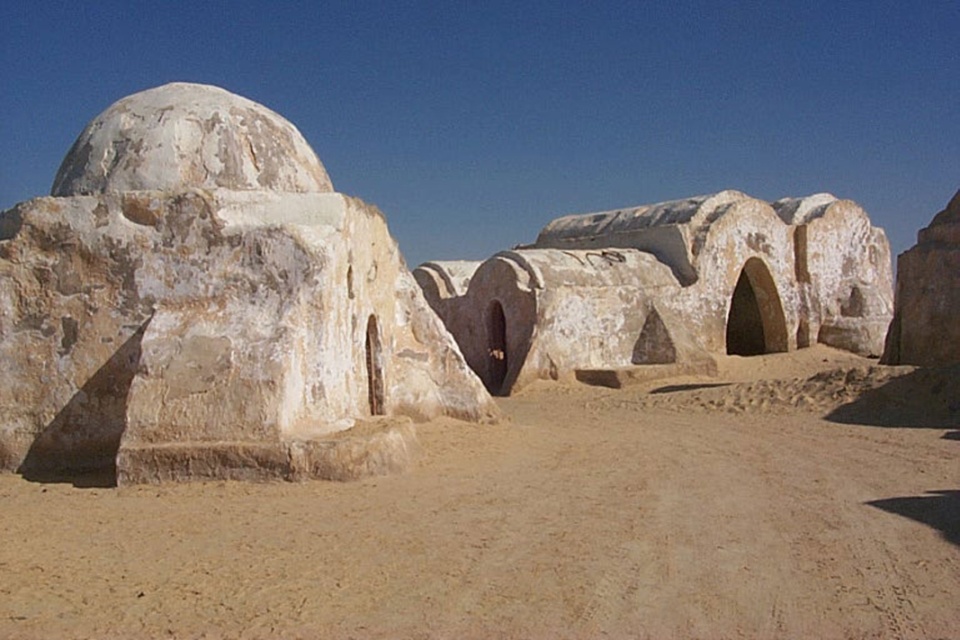 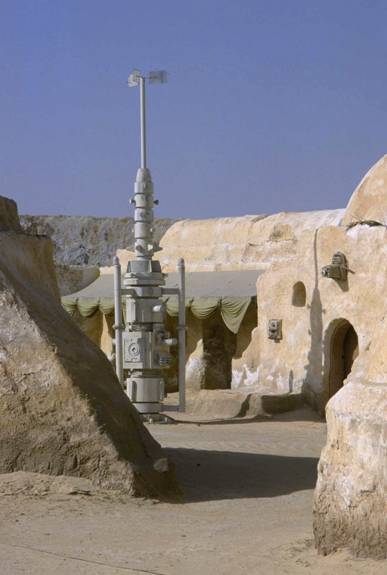 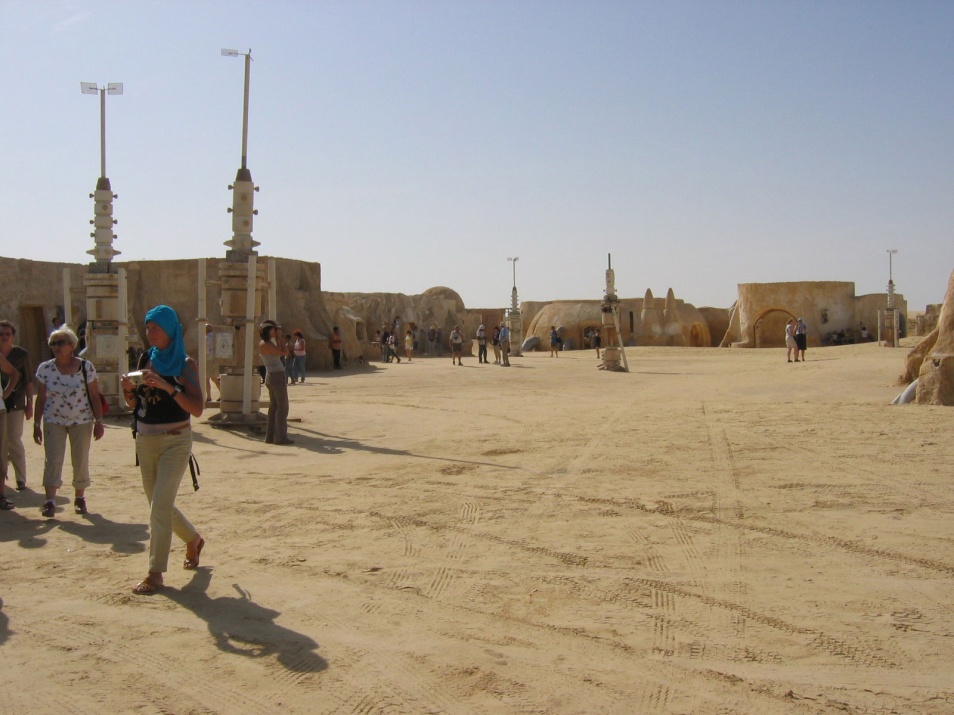 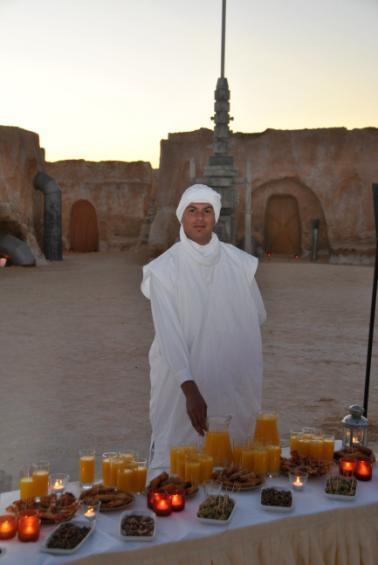 Arrivée sur le site de Star Wars et service d’un thé à la menthe de bienvenue ainsi que jus de fruit et pâtisseries Tunisiennes.
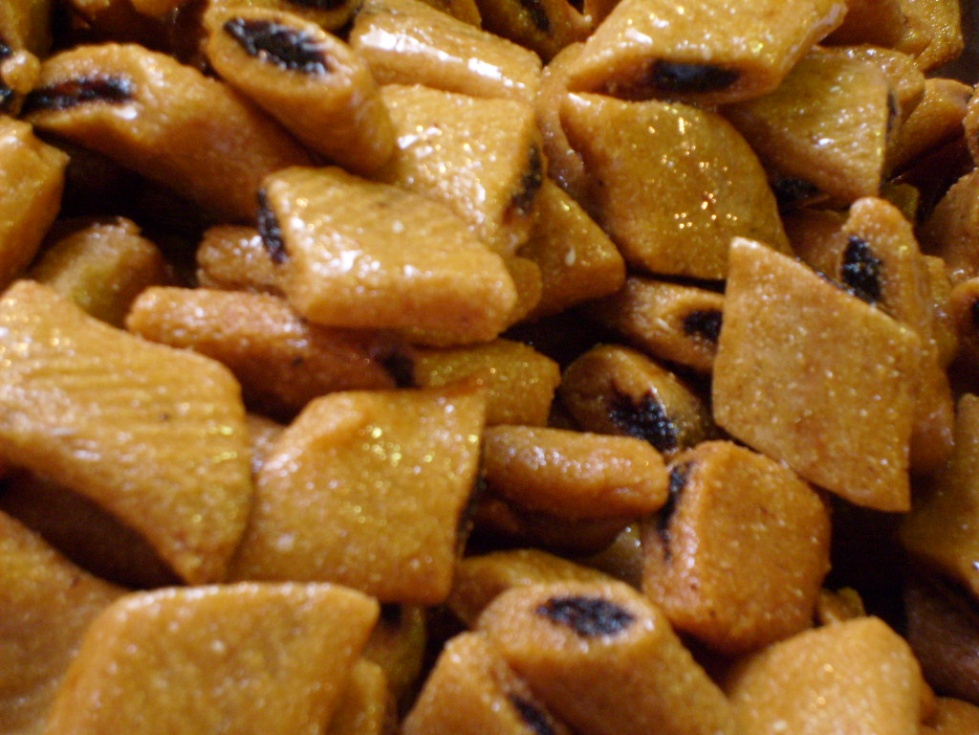 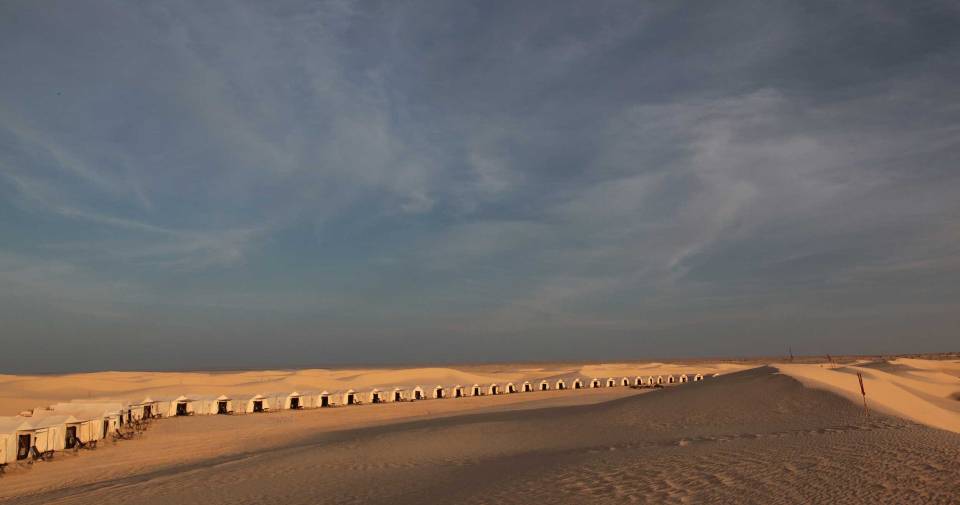 Arrivé au Campement éphémère monté spécialement pour vous dans le Grand Erg Oriental
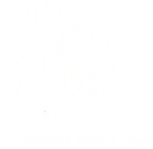 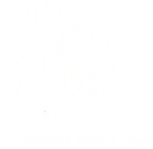 Un campement éphémère sur-mesure – ex de plan
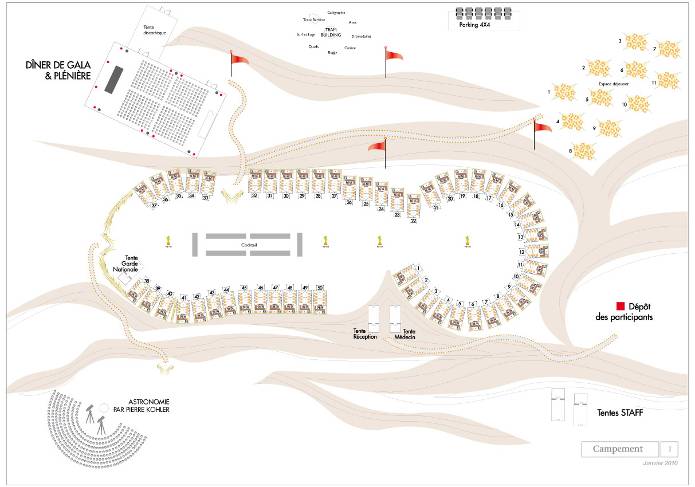 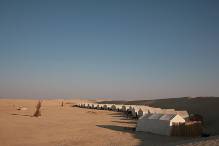 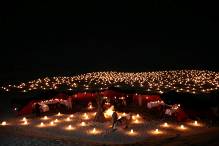 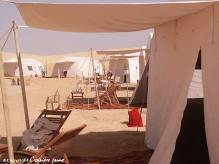 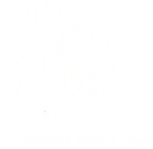 Feu de camps dés l’arrivée au campement
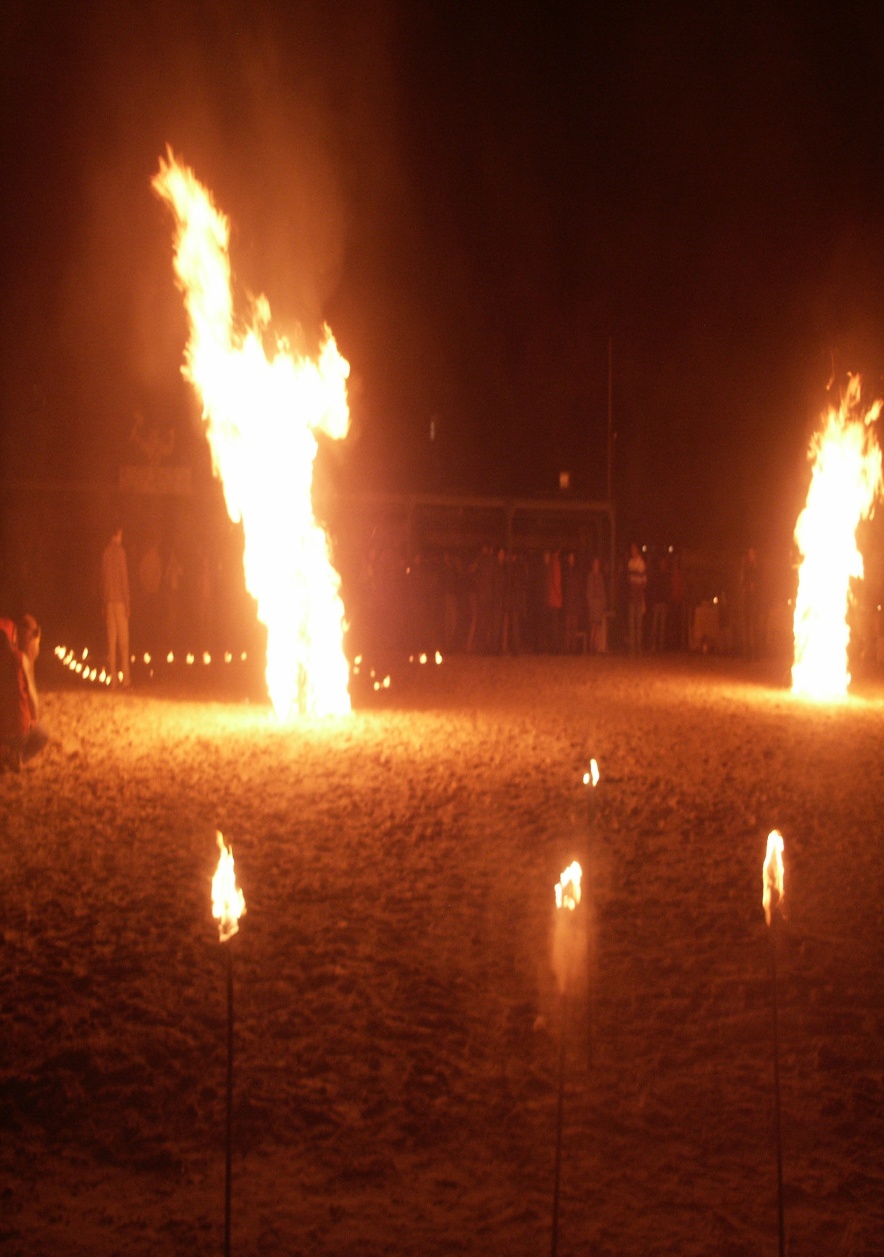 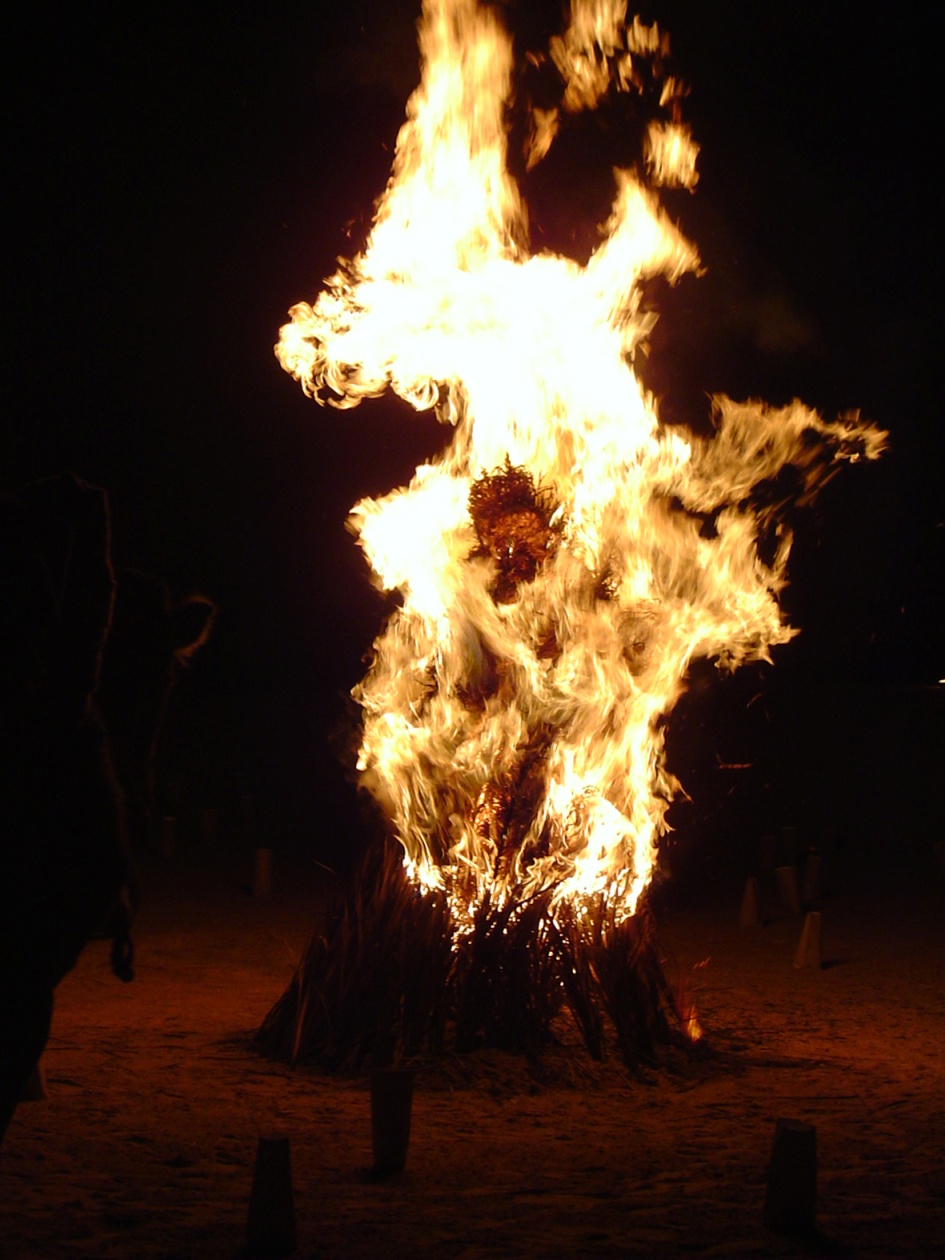 Mise en lumière soirée Berbères à ciel ouvert
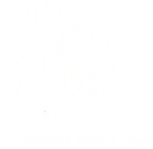 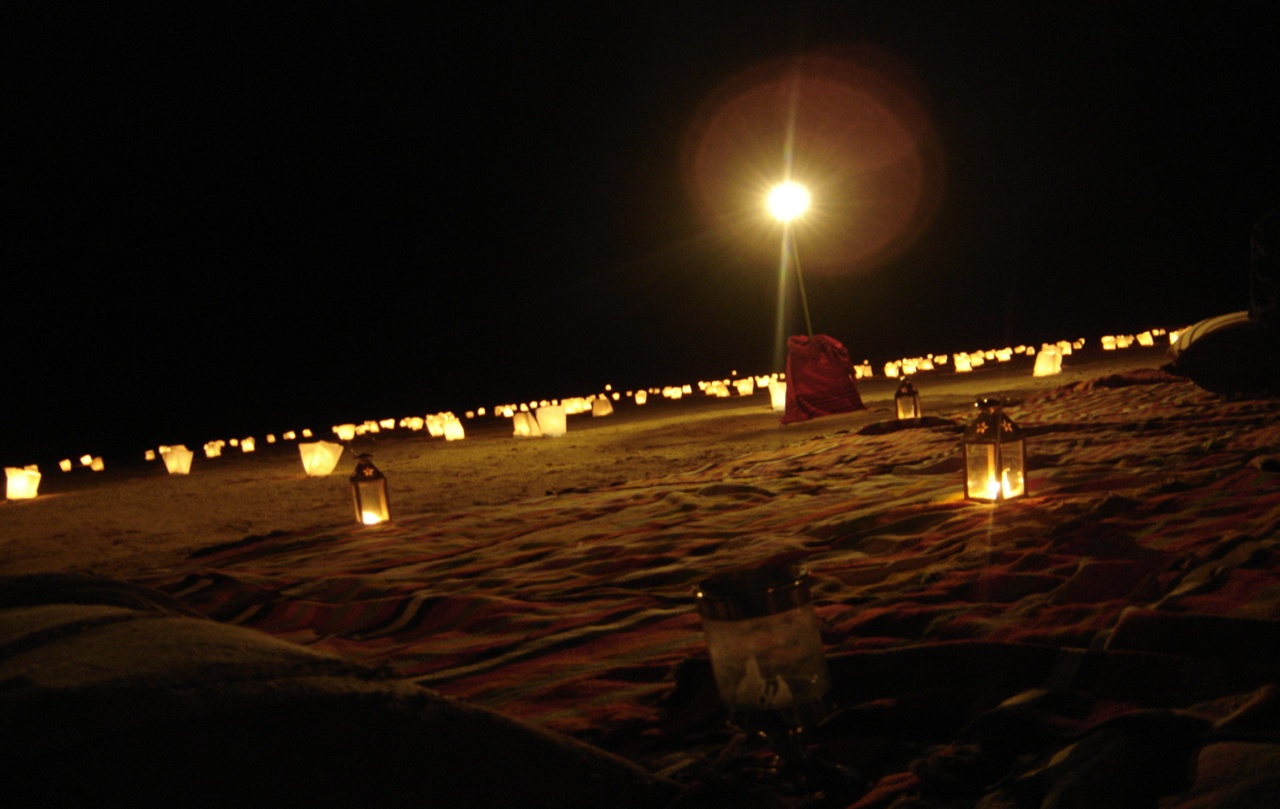 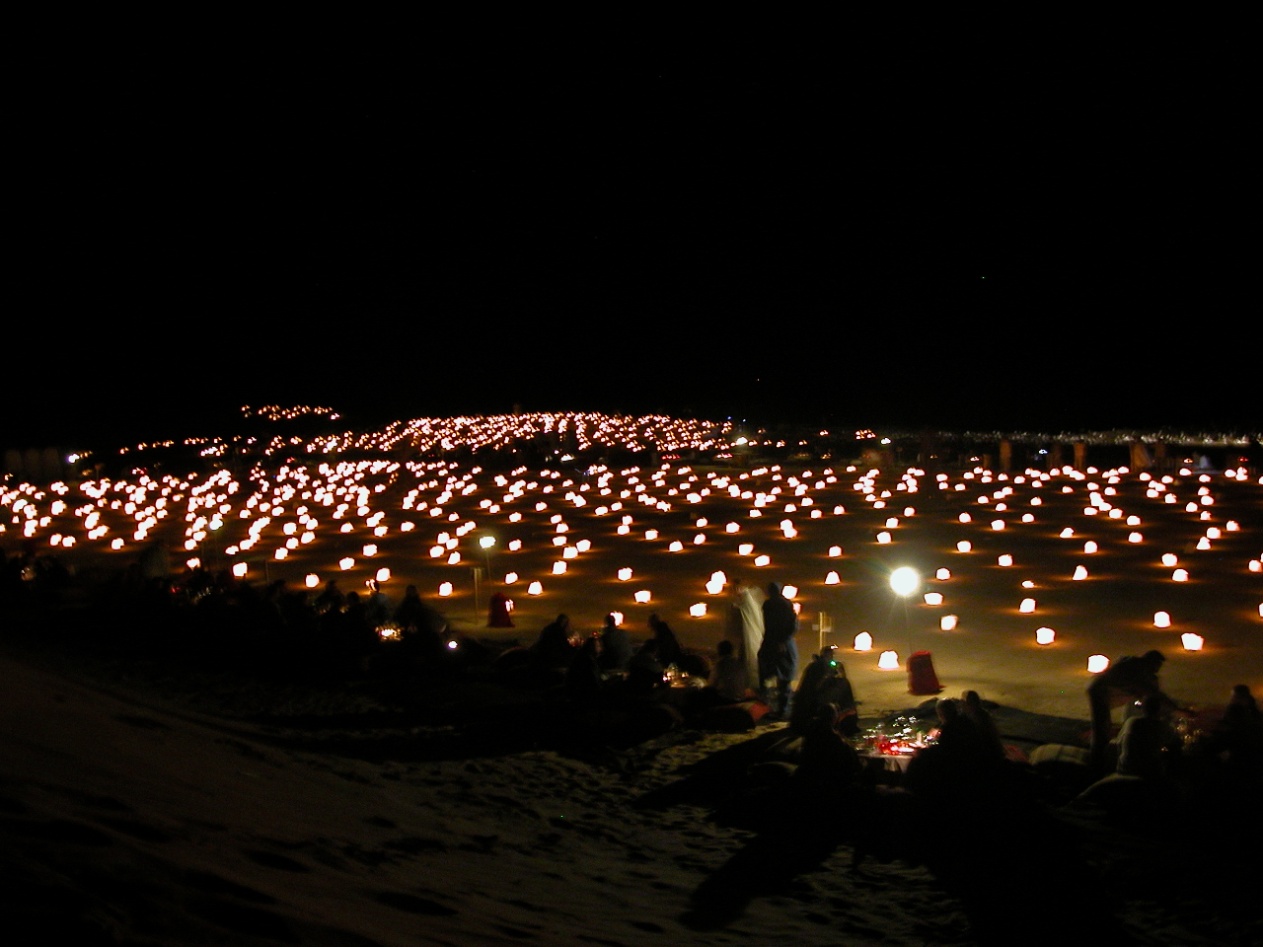 Dîner berbère mille et un feux  
À ciel ouvert
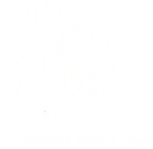 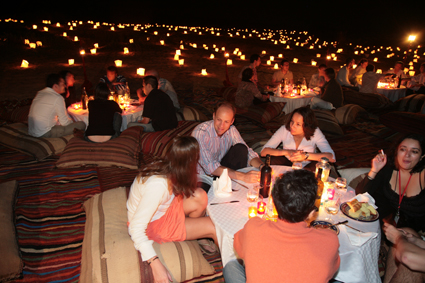 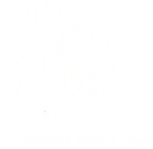 Dîner berbère mille et un feux 
Disposition tables rondes
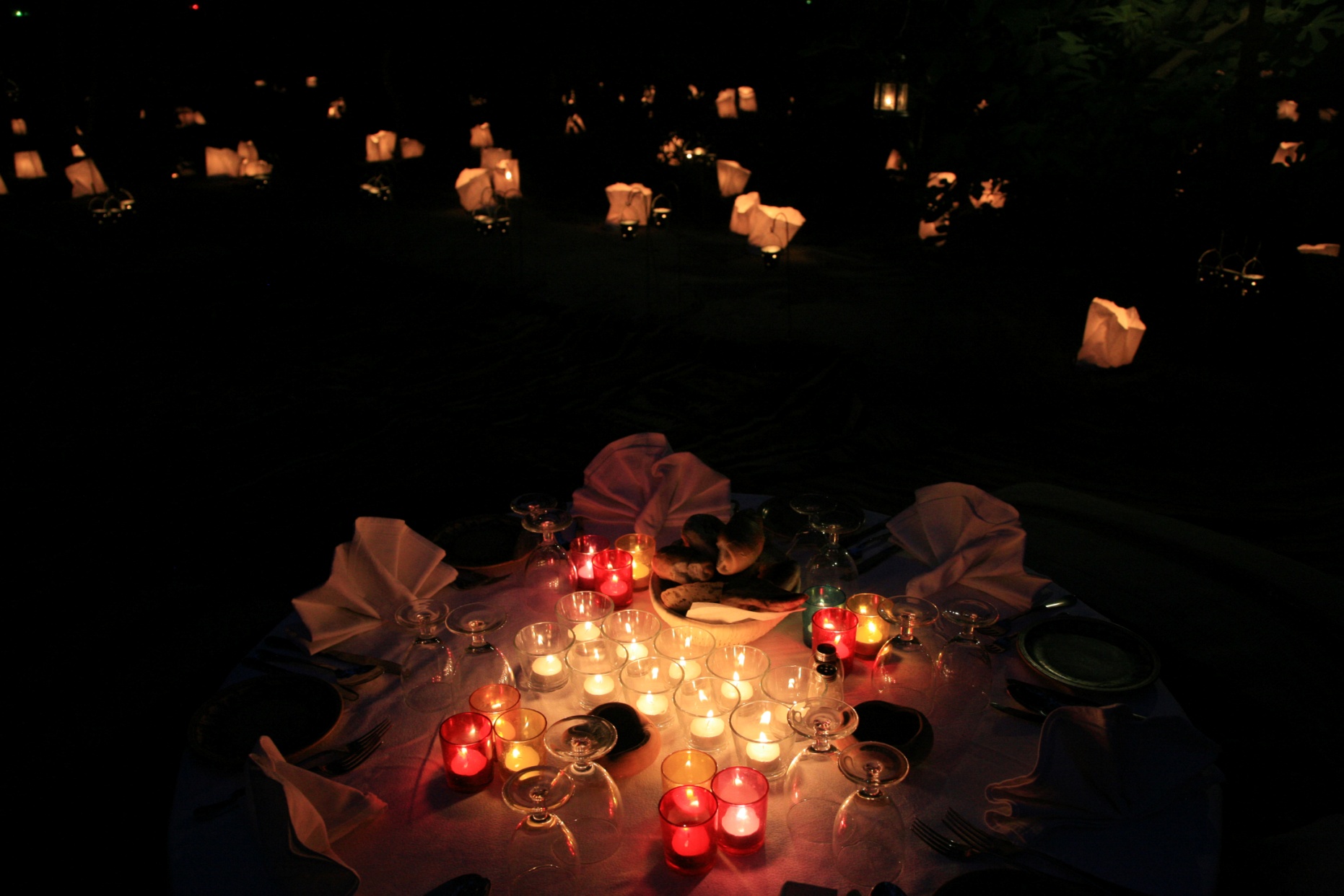 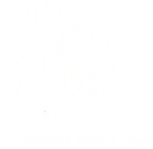 Soirée discothèque évènementielle sous les étoiles
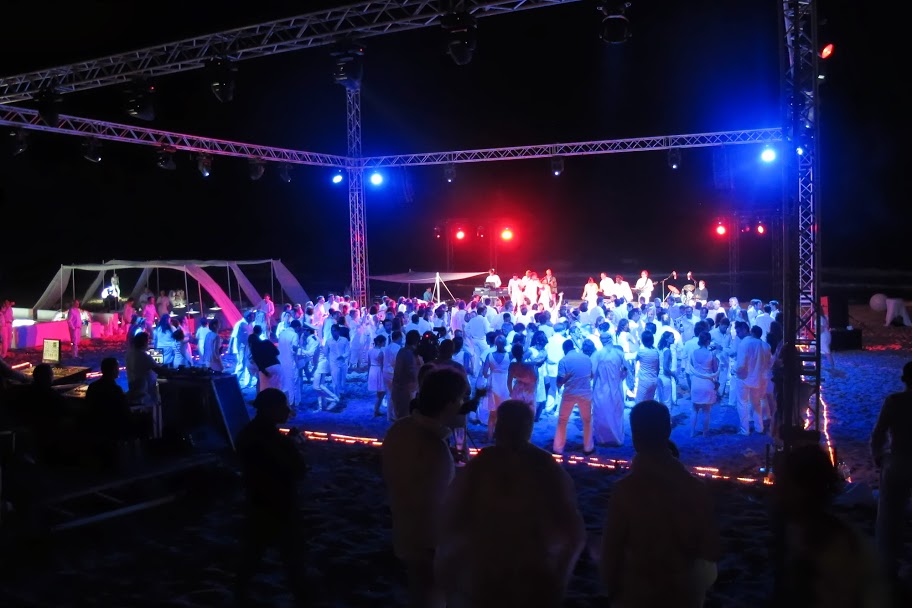 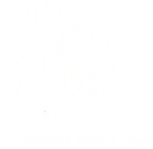 Soirée discothèque évènementielle sous les étoiles
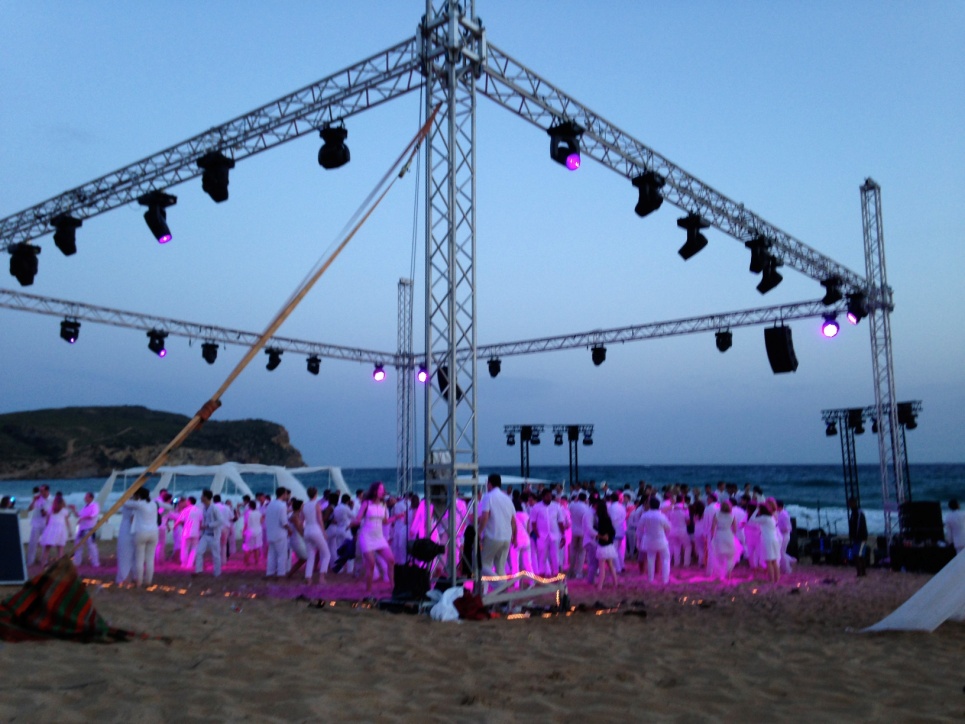 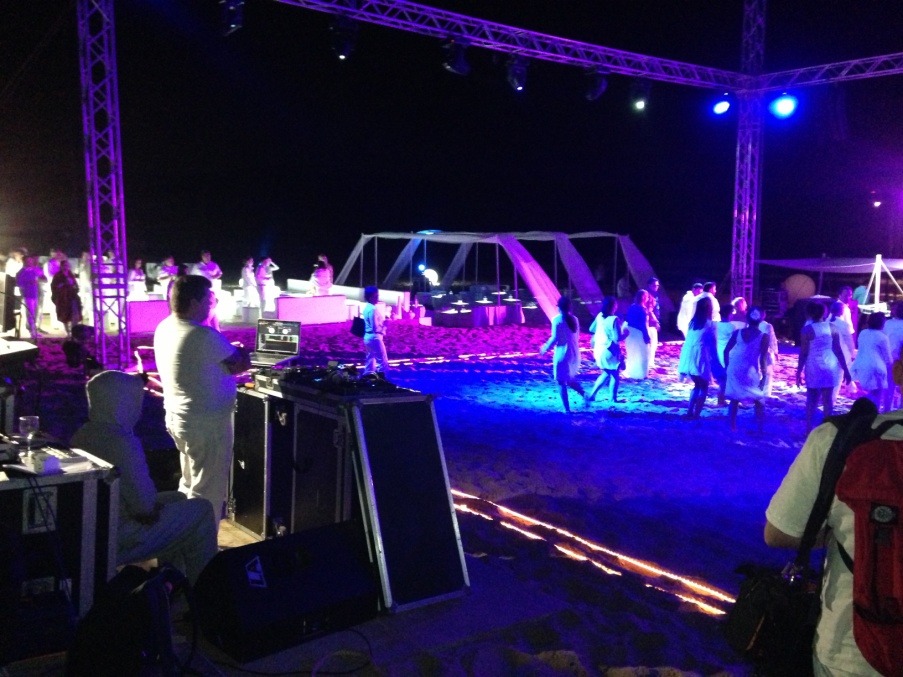 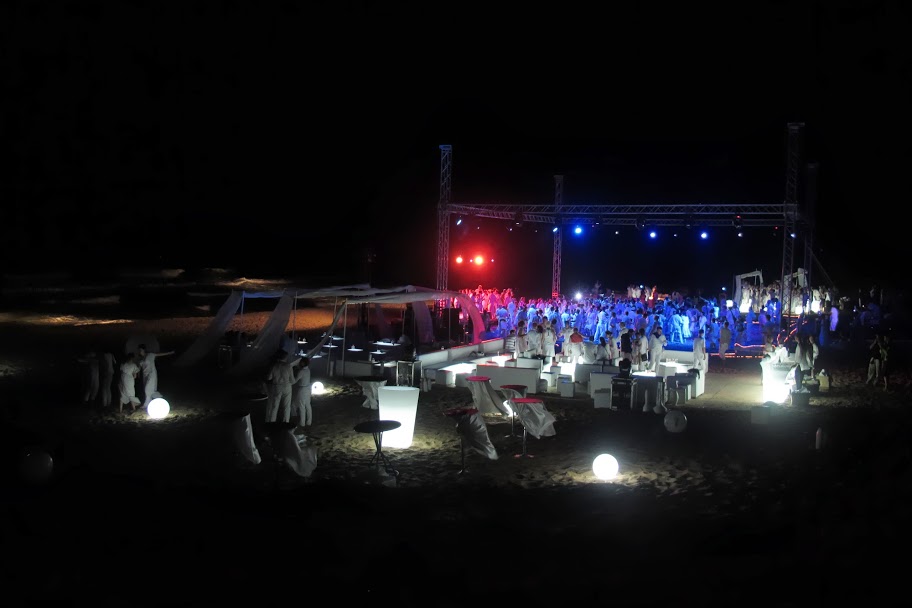 Nuit sous tentes berbères base 6
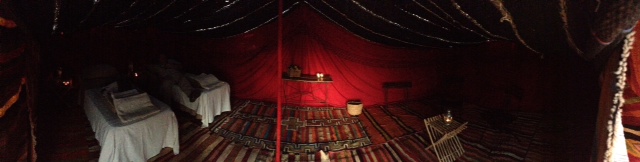 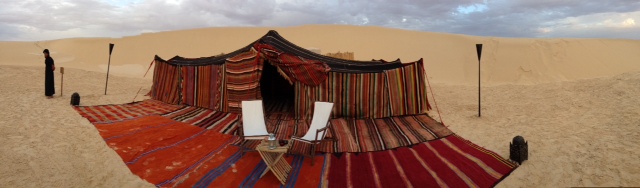 Jour 2
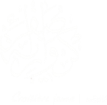 Petit déjeuner & brunch sous forme de buffet
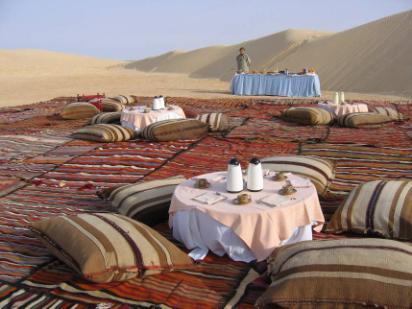 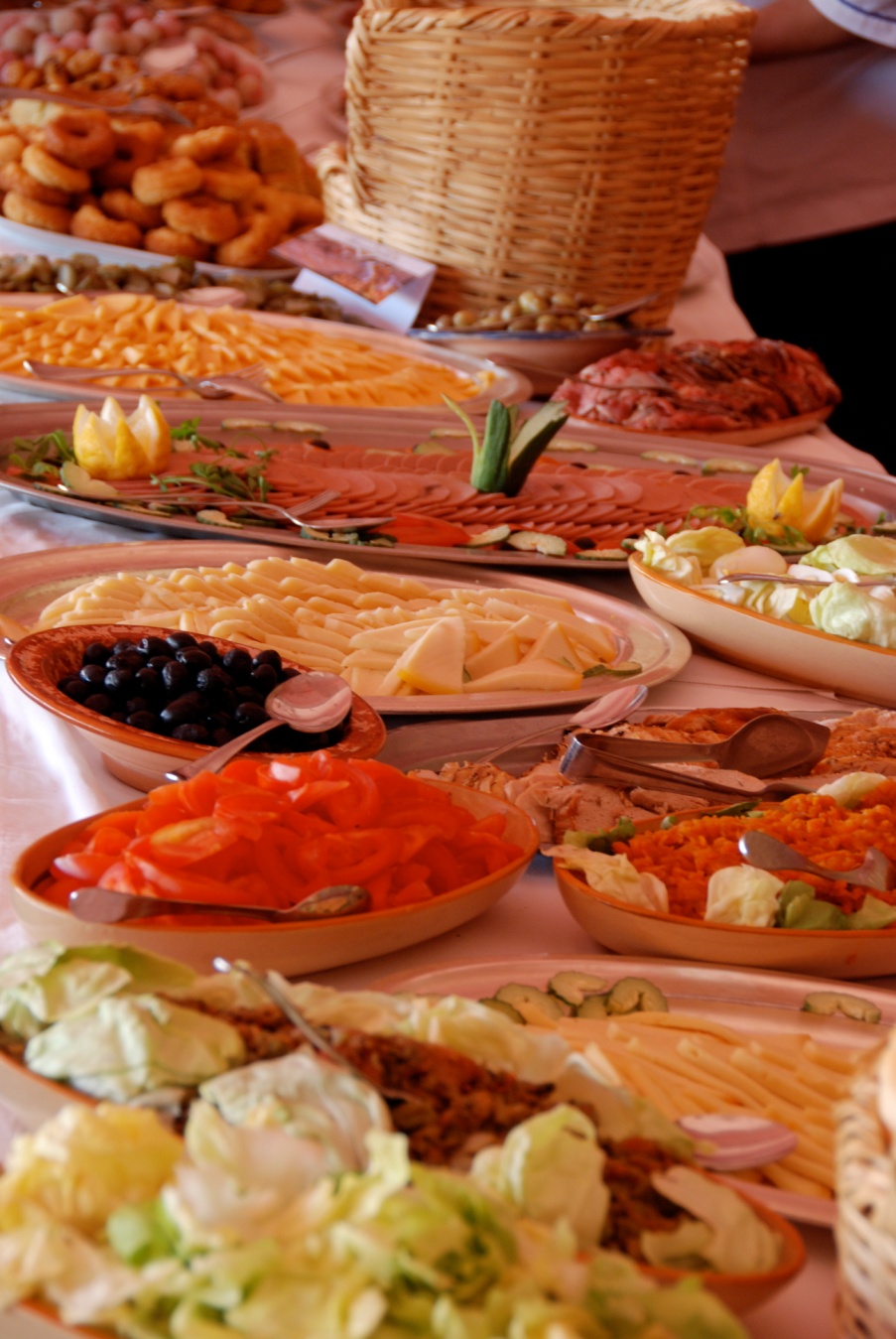 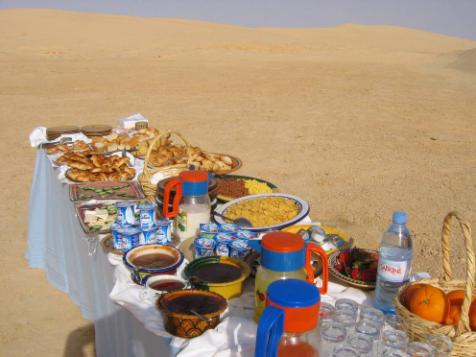 Activités Sahariennes
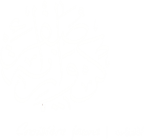 Ex de plan de Campement Village Activité
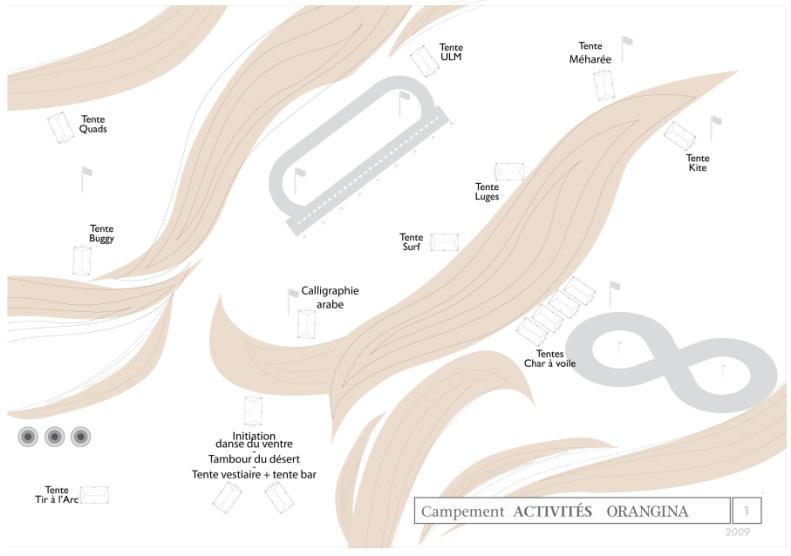 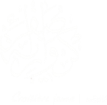 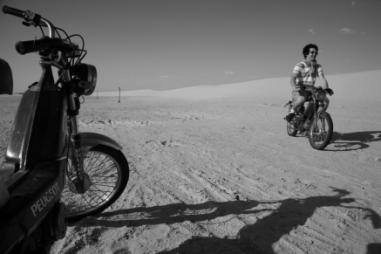 Course sur Mobylette du desert
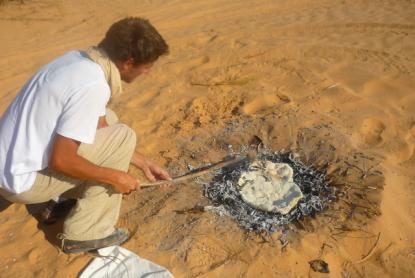 Initiation à la fabrication du pain dans le sable
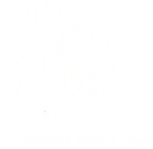 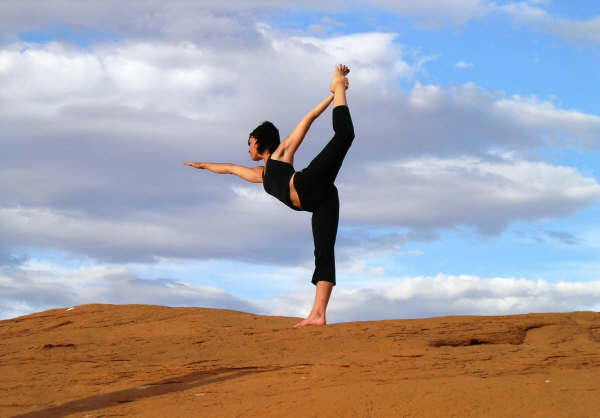 Initiation au Yoga
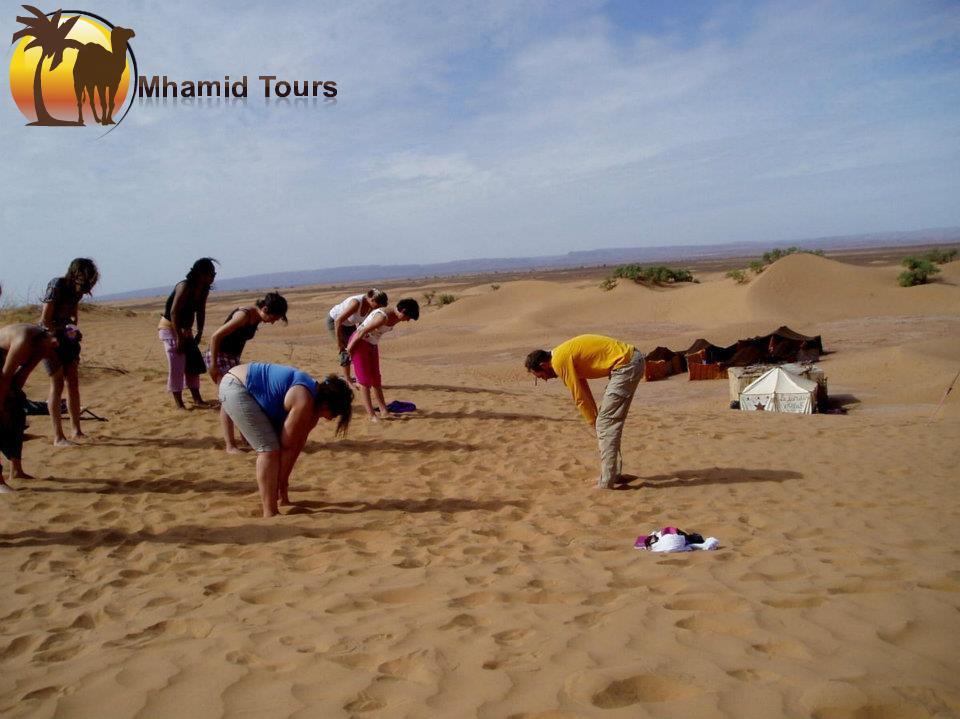 Initiation au Taï Shi
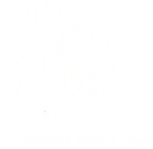 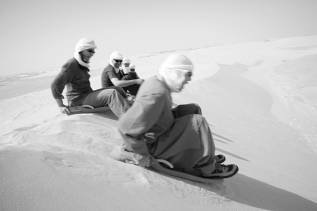 Initiation à la luge et au surf dans les dunes
Initiation au henné
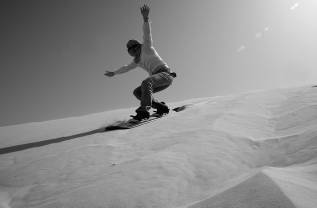 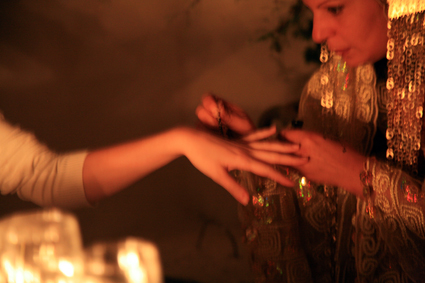 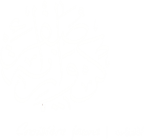 Course à dos d’ane
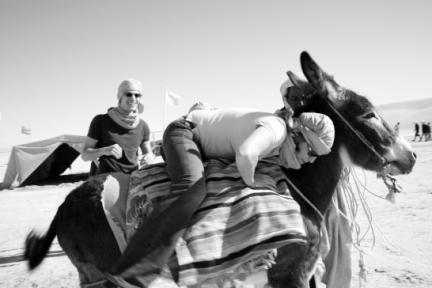 Cerf Volant
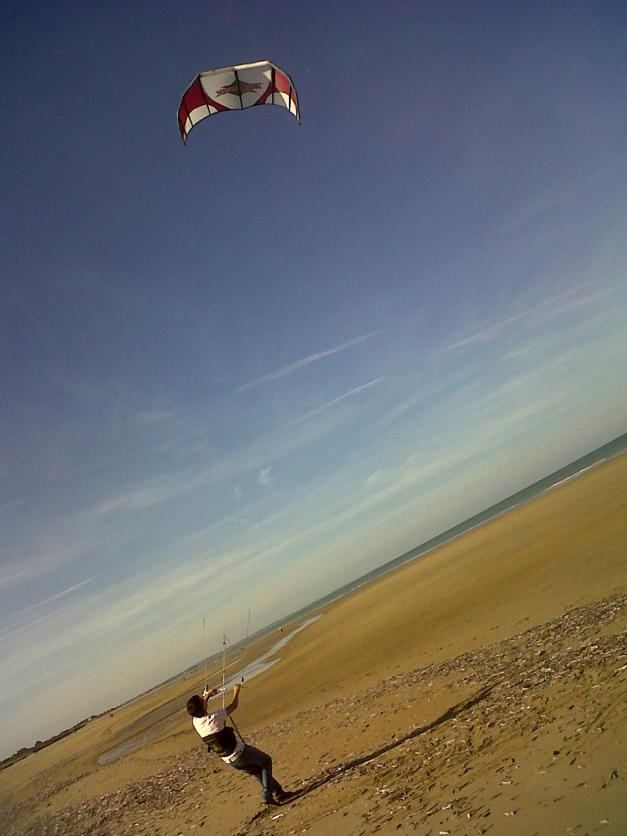 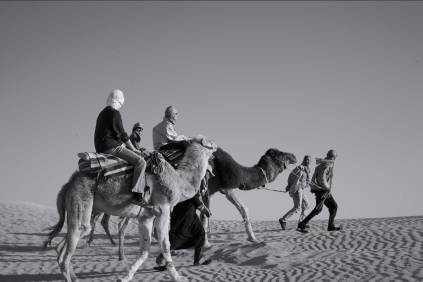 Quad-Surf des dunes
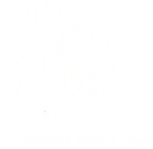 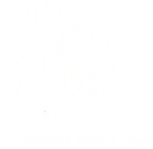 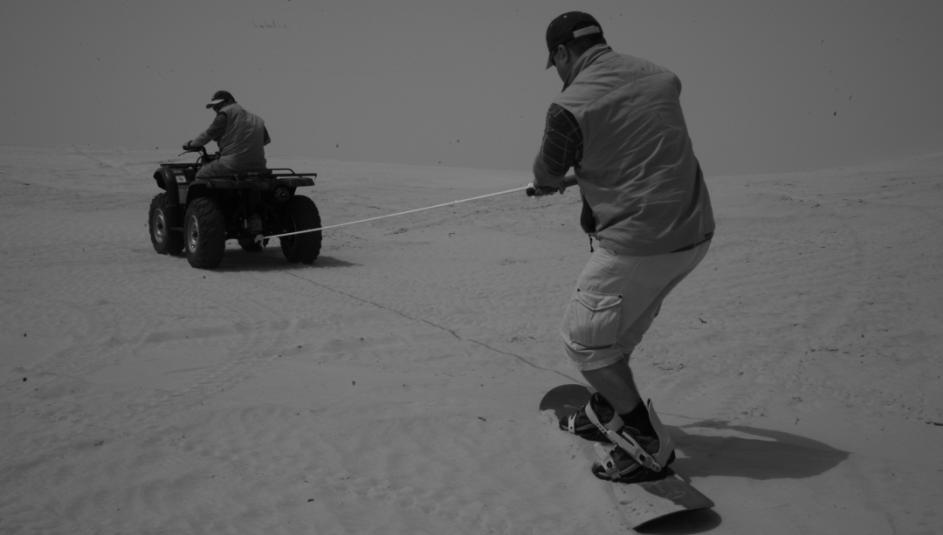 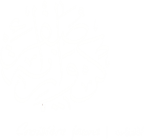 Calligraphie arabe
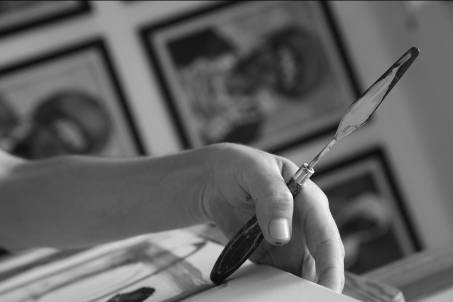 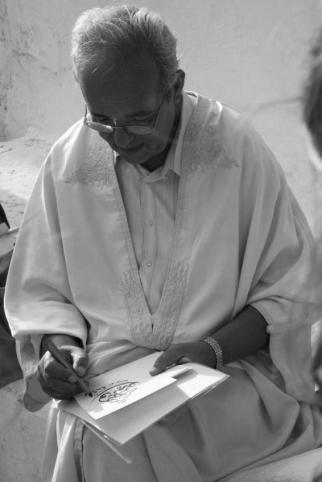 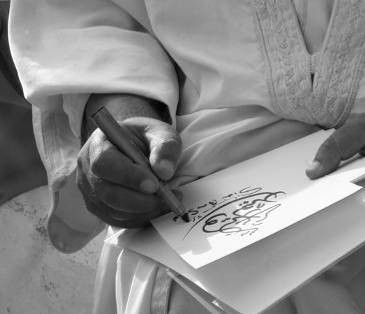 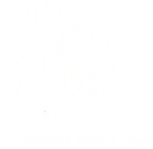 Paint Ball des dunes
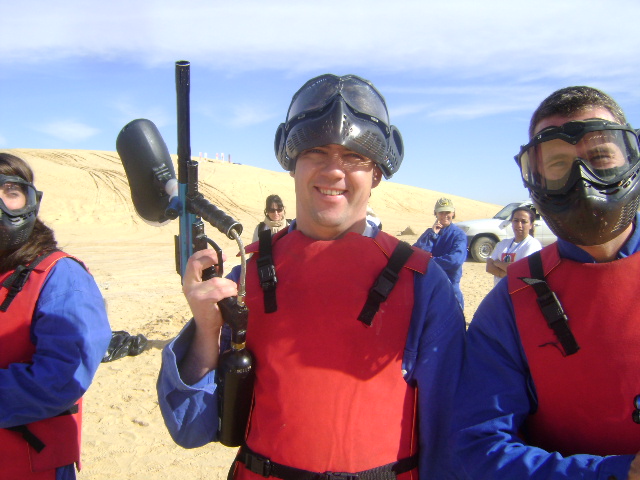 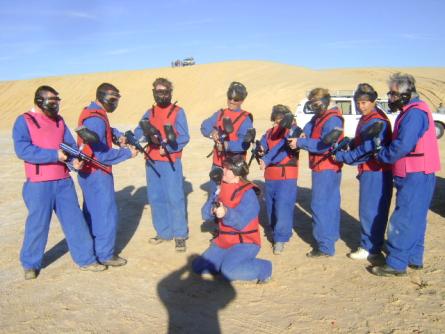 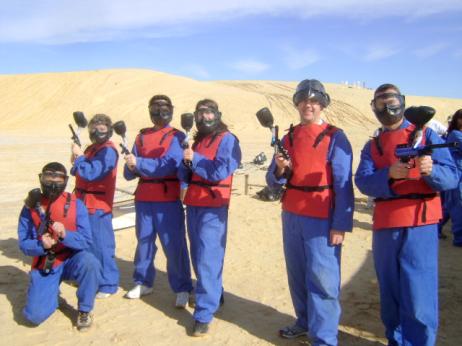 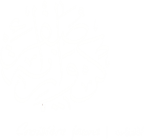 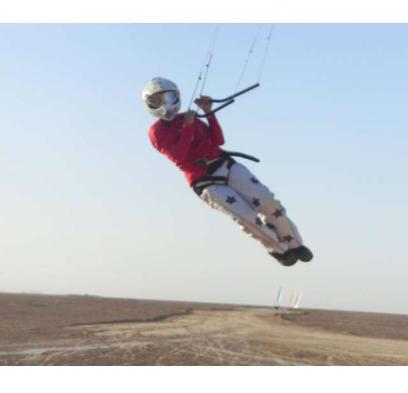 Vous vous jetterez du haut d’une dune de sables avec un kitsurf
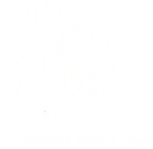 Montage de tente berbère
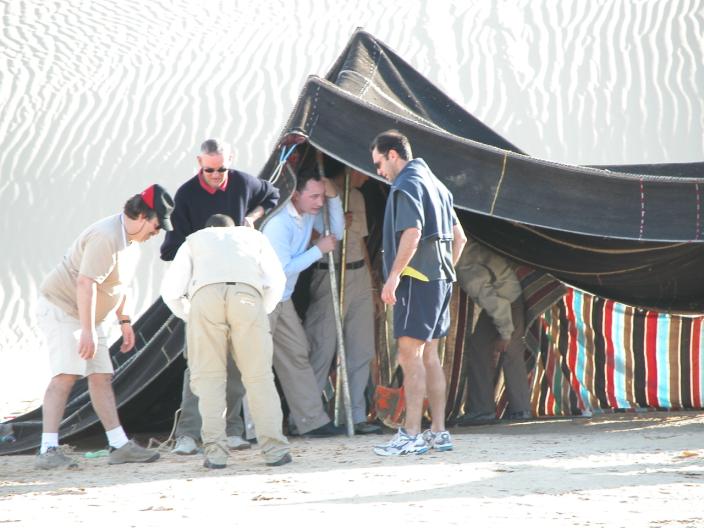 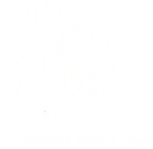 Parcours du combattant
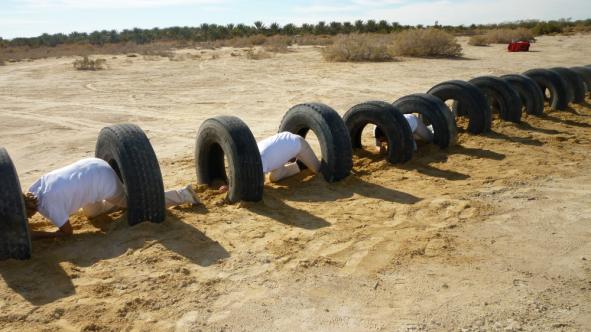 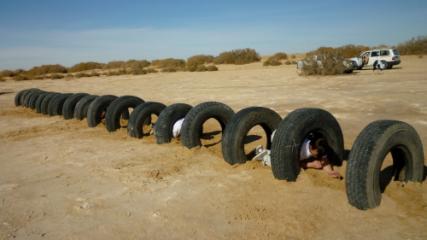 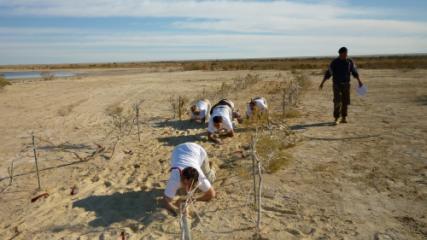 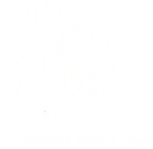 Golf du désert
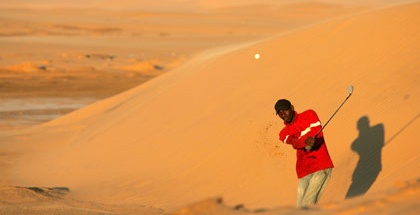 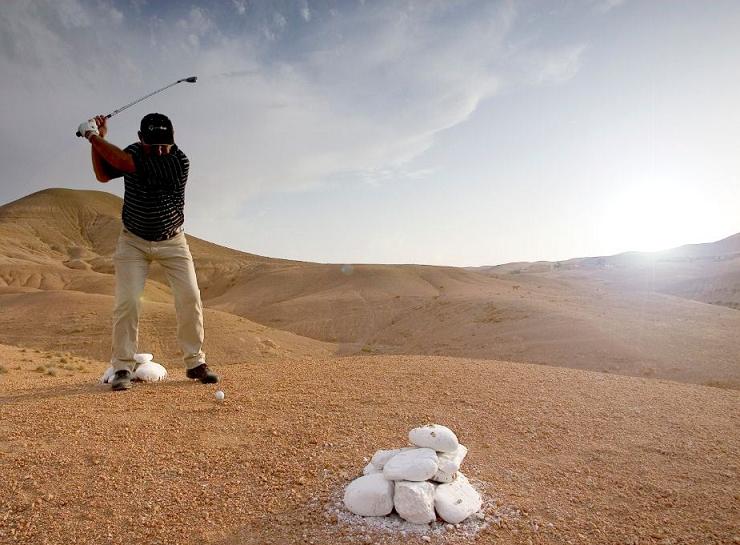 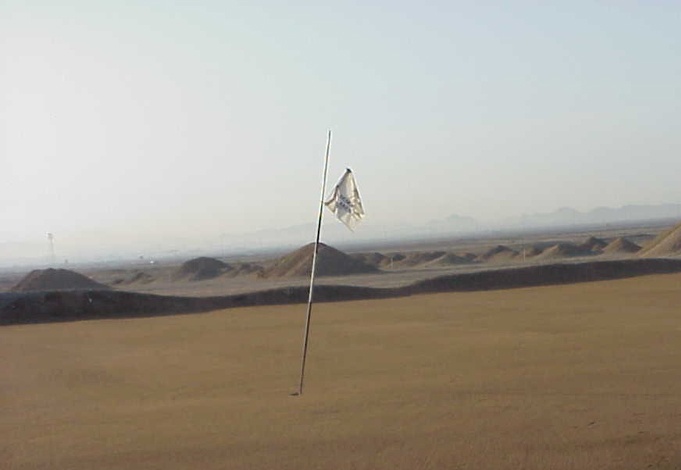 Prestations Optionnelles
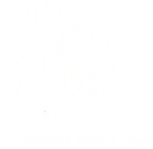 Sahara Lounge vue de jour
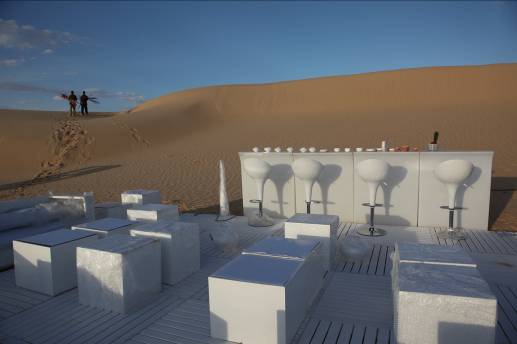 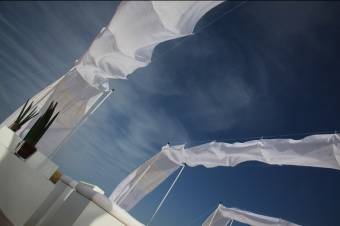 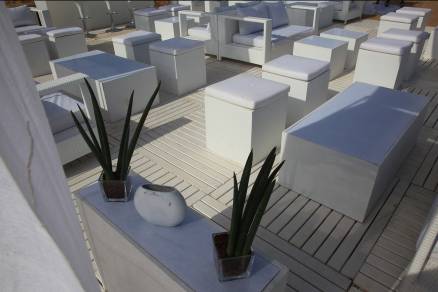 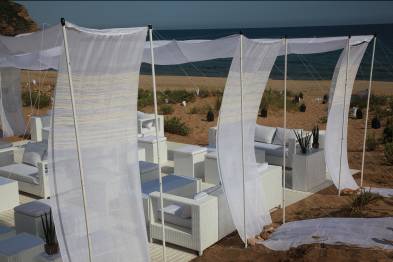 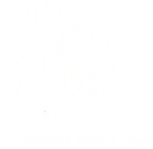 Sahara Lounge vue de nuit
http://www.croisierejaune.com/video/32_Ephemere_Sahara_Lounge.html
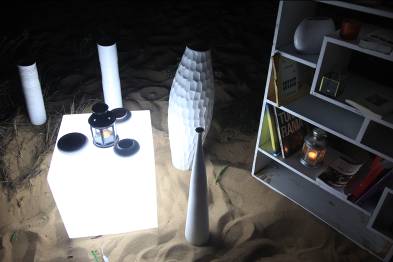 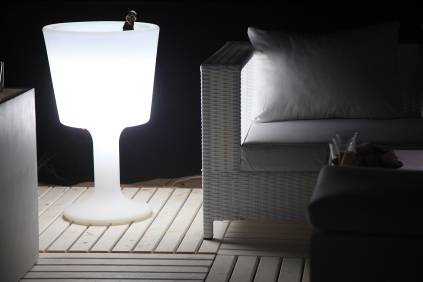 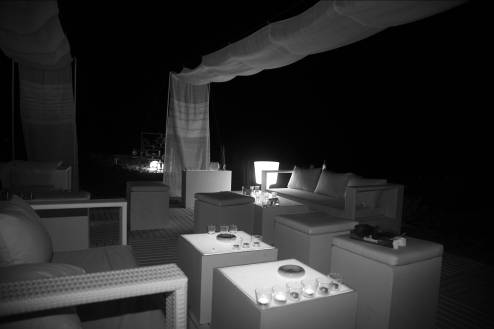 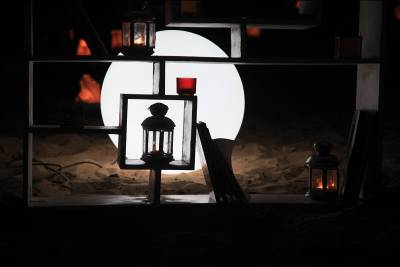 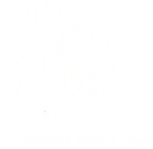 Lancement de 1050 montgolfières
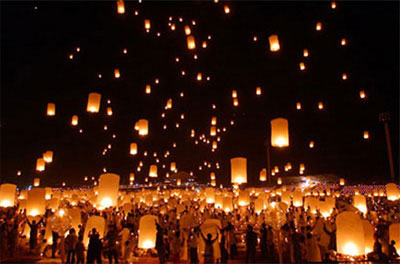 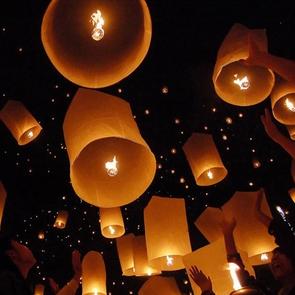 Montage de 100 Auvents pour le petit déjeuner
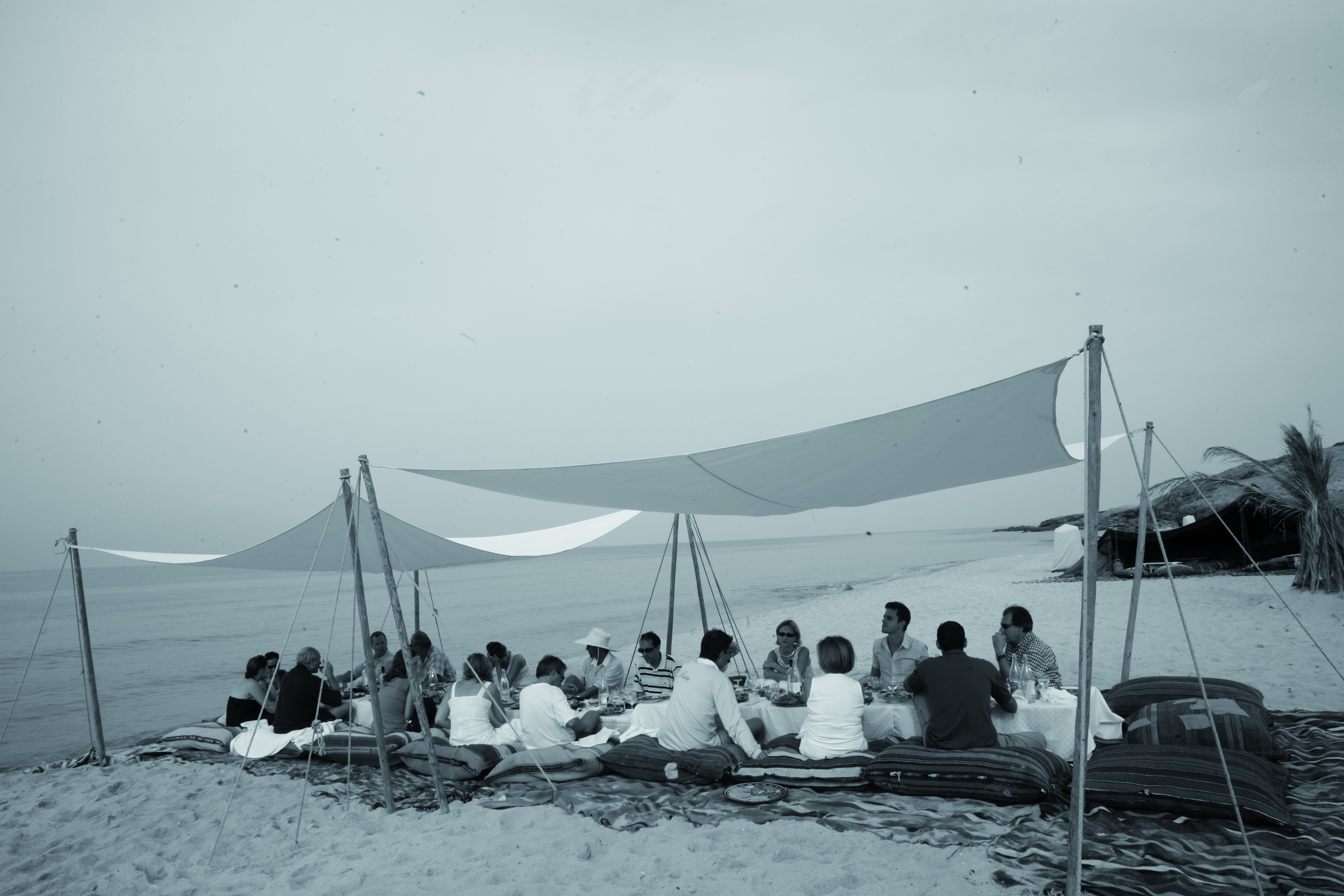 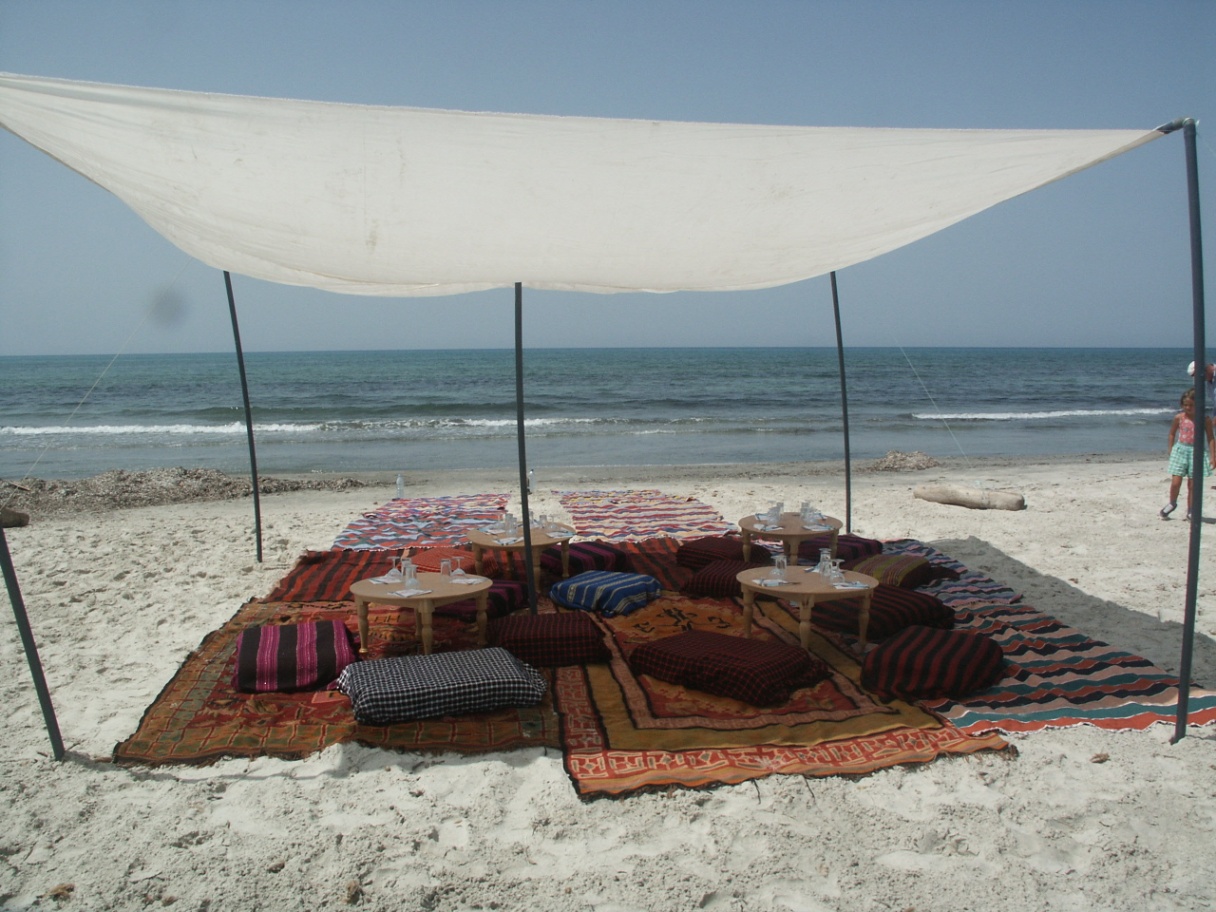 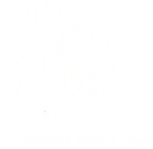 Feu d’artifice
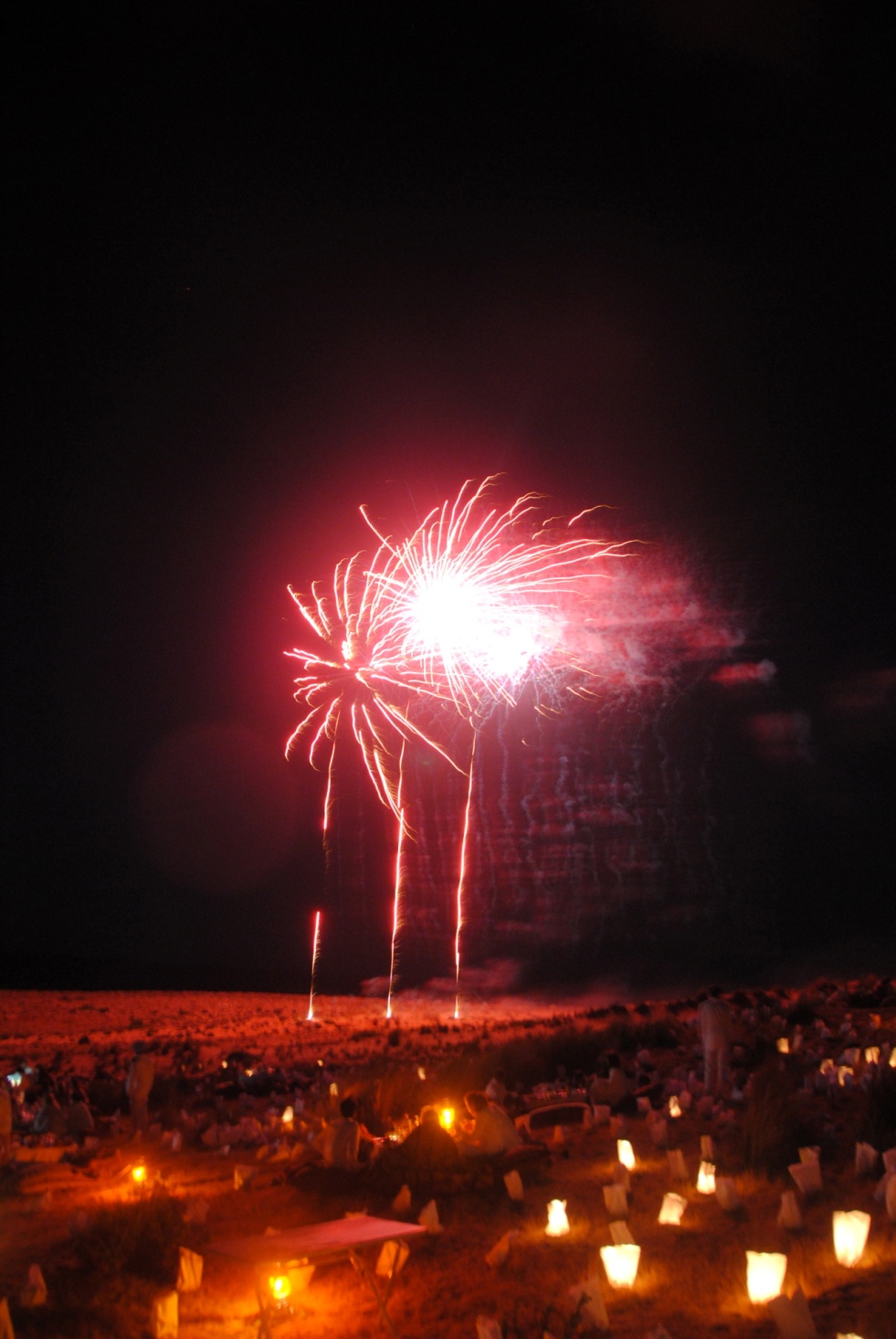 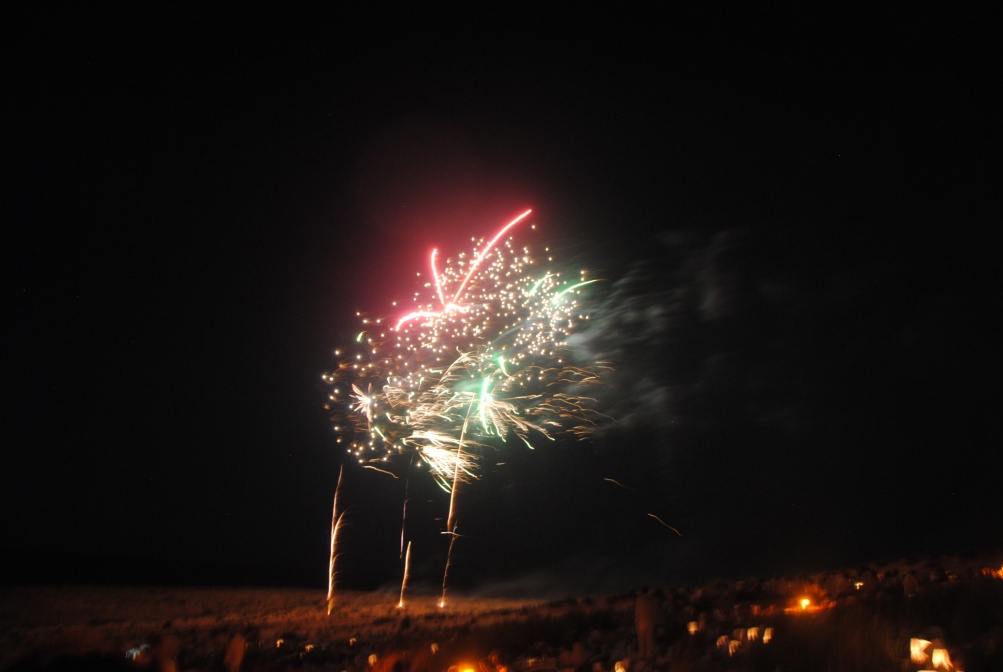 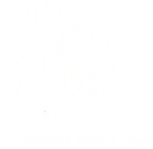 Illumination en lettre de feu au nom de la société
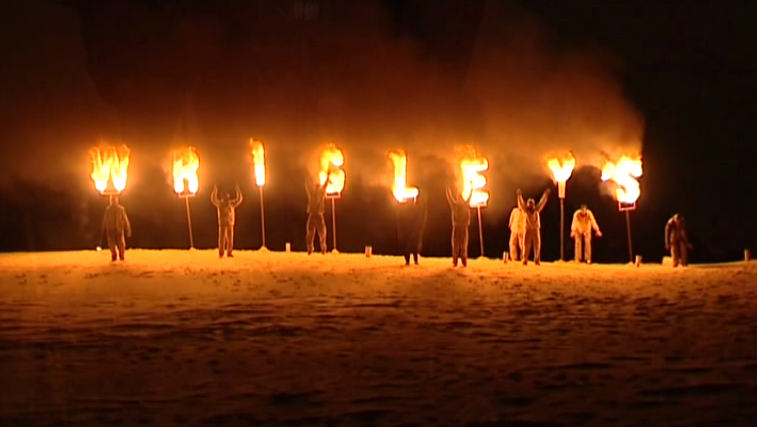 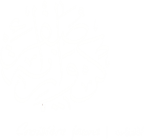 Contact
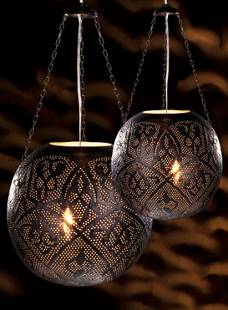 Laura est à votre disposition au
01 49 650 650
Laura@croisierejaune.com
www.croisierejaune.com